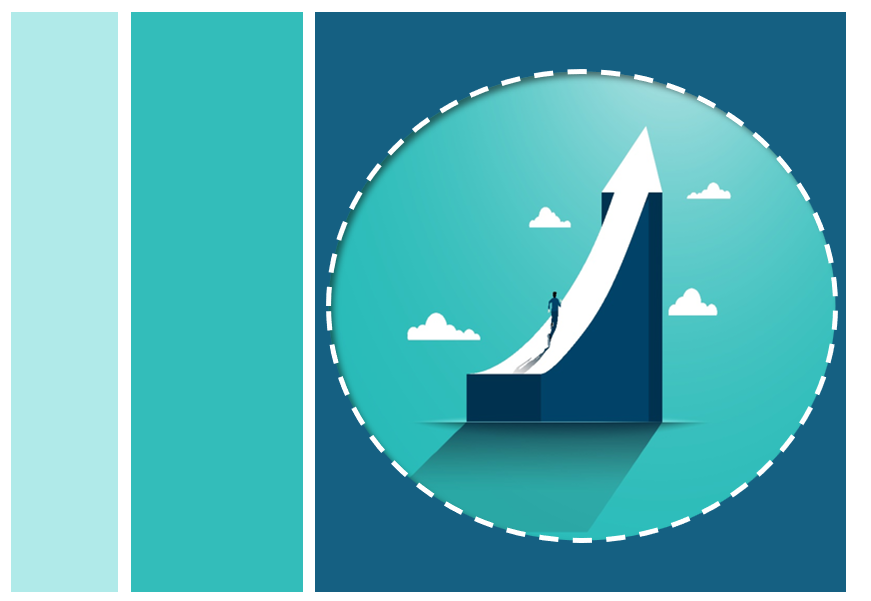 Leadership Development Training Plan Template
Provided by Smartsheet, Inc.
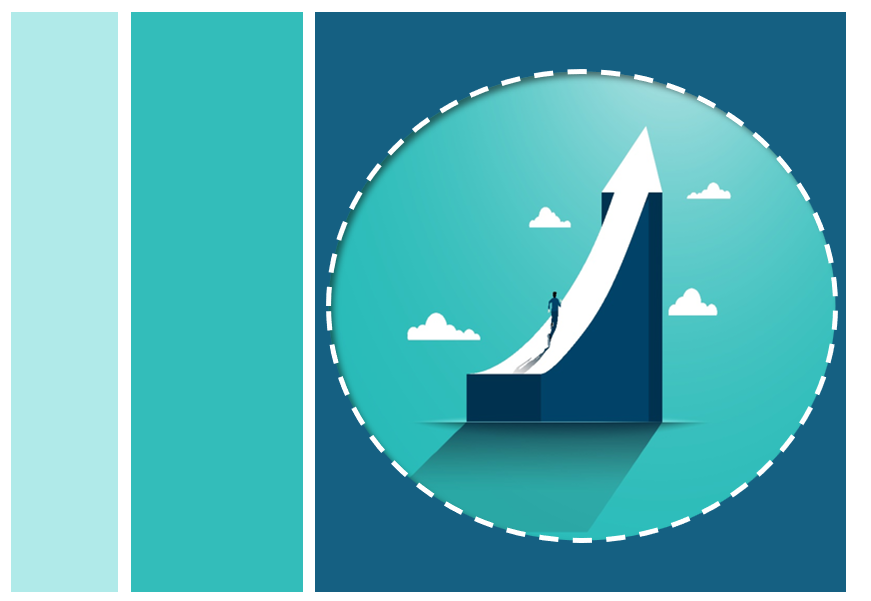 Employee Information
Employee Name: Name
Start Date: MM/DD/YY
Position Title: Role
Department: Name
Manager / Supervisor: Name

Current Leadership Level: Description
Target Leadership Level: Description
Training Completion Goal: MM/DD/YY

Last Revised: MM/DD/YY
Leadership Training Phases
Leadership Training Activities & Sessions
Practical Leadership Application
Leadership Proficiency Assessment
Post-Training Growth Plan